МУНИЦИПАЛЬНОЕ ДОШКОЛЬНОЕ ОБРАЗОВАТЕЛЬНОЕ УЧРЕЖДЕНИЕ «ДЕТСКИЙ САД №69»
НАША ГРУППА №5
ПРИЕМНАЯ
ПРИЁМНАЯ
ИНФОРМАЦИОННЫЕ СТЕНДЫ ДЛЯ РОДИТЕЛЕЙ
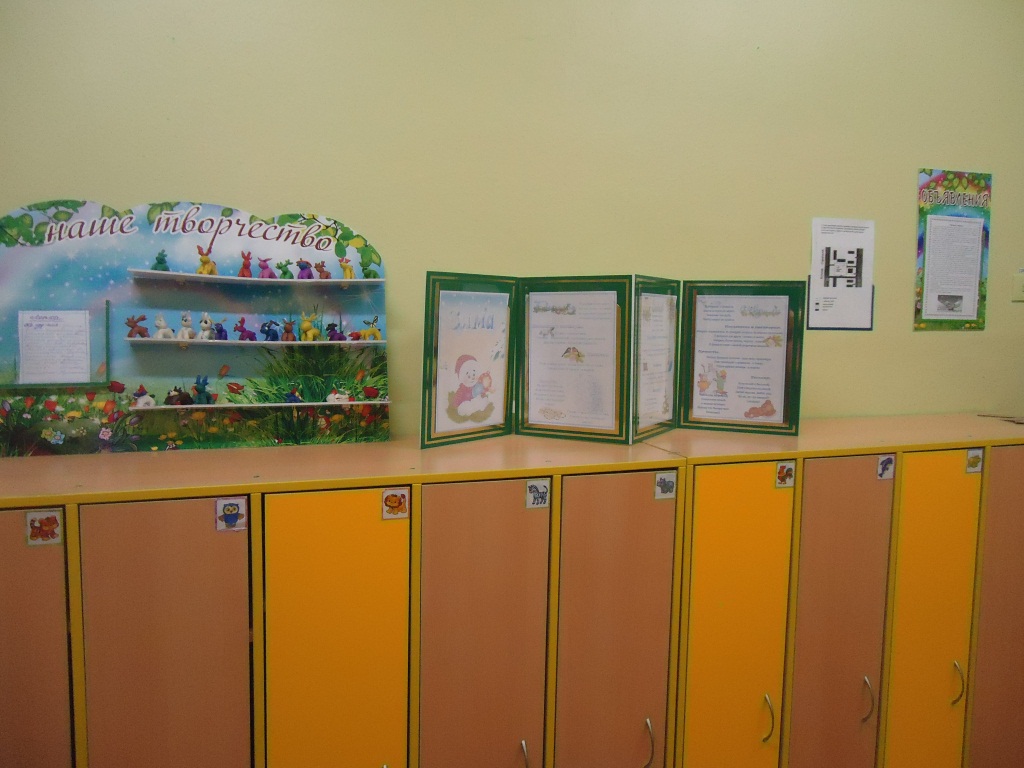 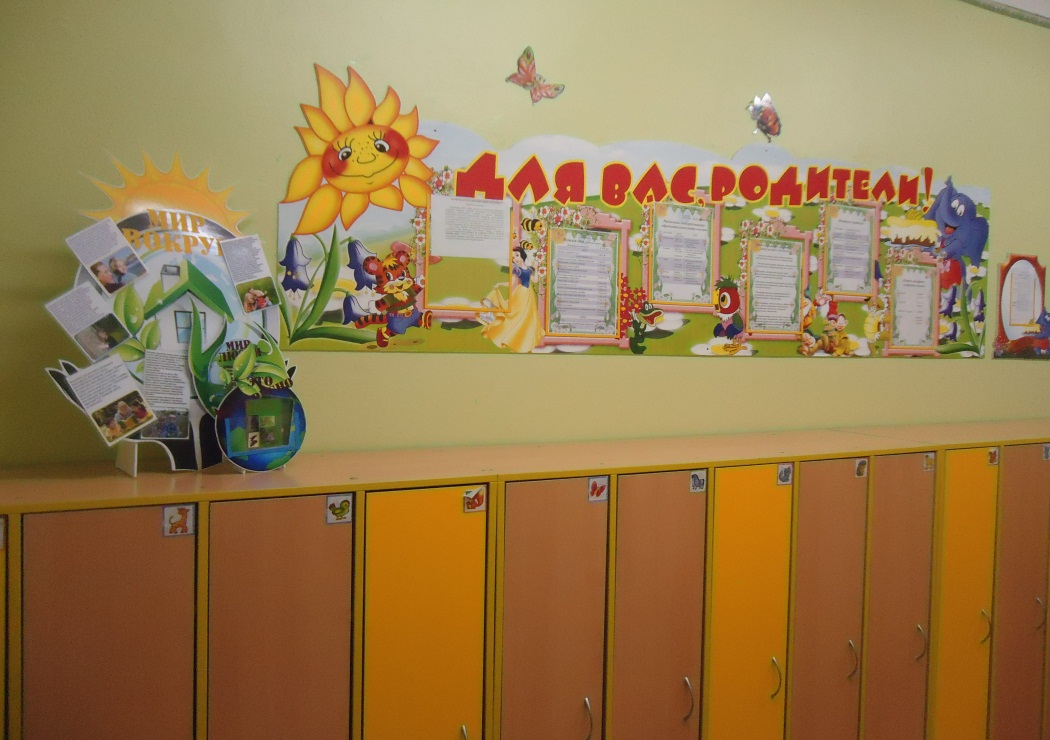 УГОЛОК 
«НАШЕ ТВОРЧЕСТВО»
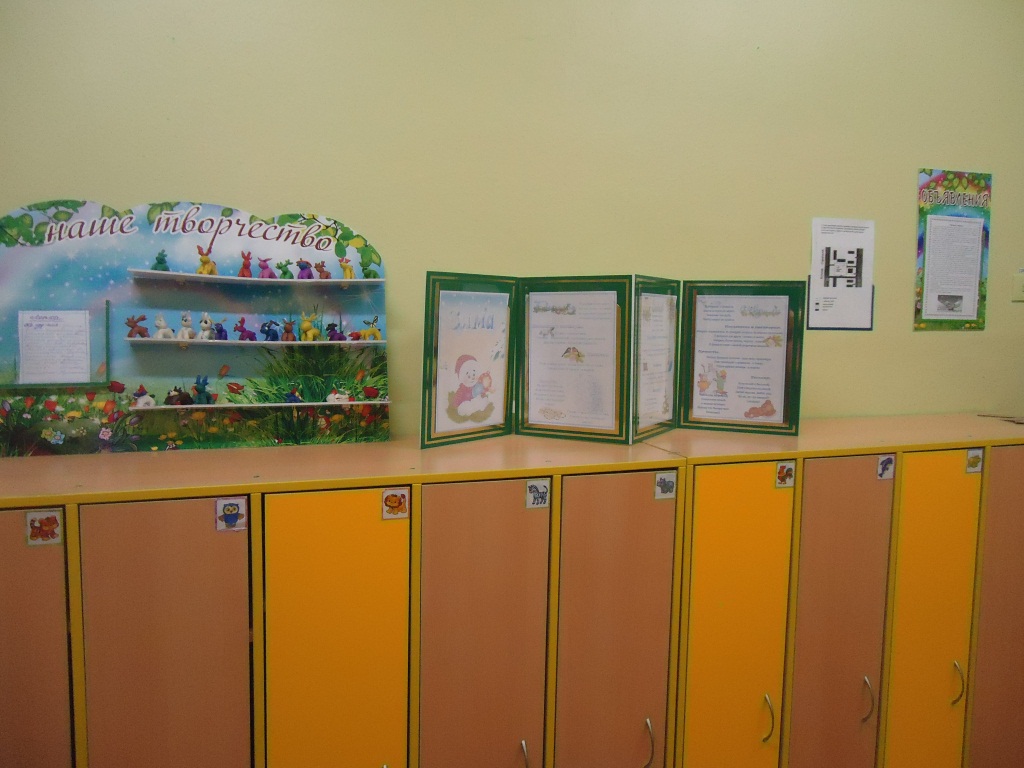 ИГРОВАЯ КОМНАТА
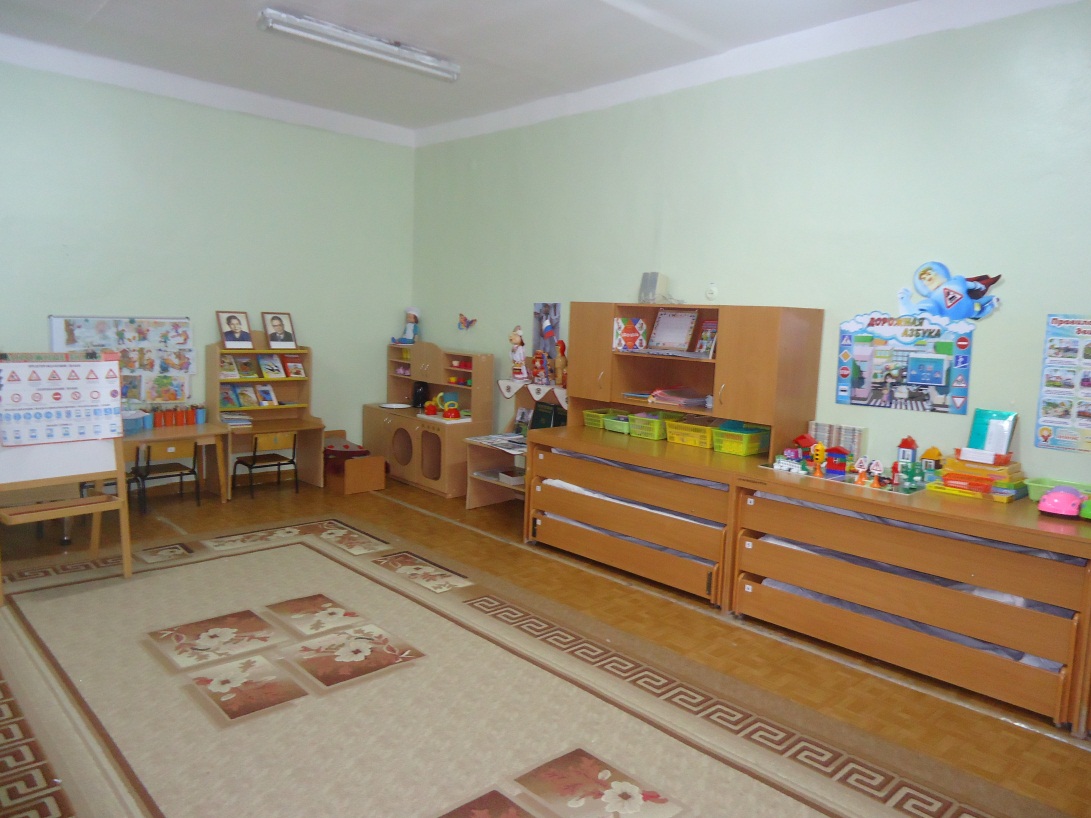 ЦЕНТР КРАЕВЕДЕНИЯ
ТЕМАТИЧЕСКИЙ ЦЕНТР «ТЕАТР»
ТЕМАТИЧЕСКИЙ ЦЕНТР «БЕЗОПАСНОСТЬ»
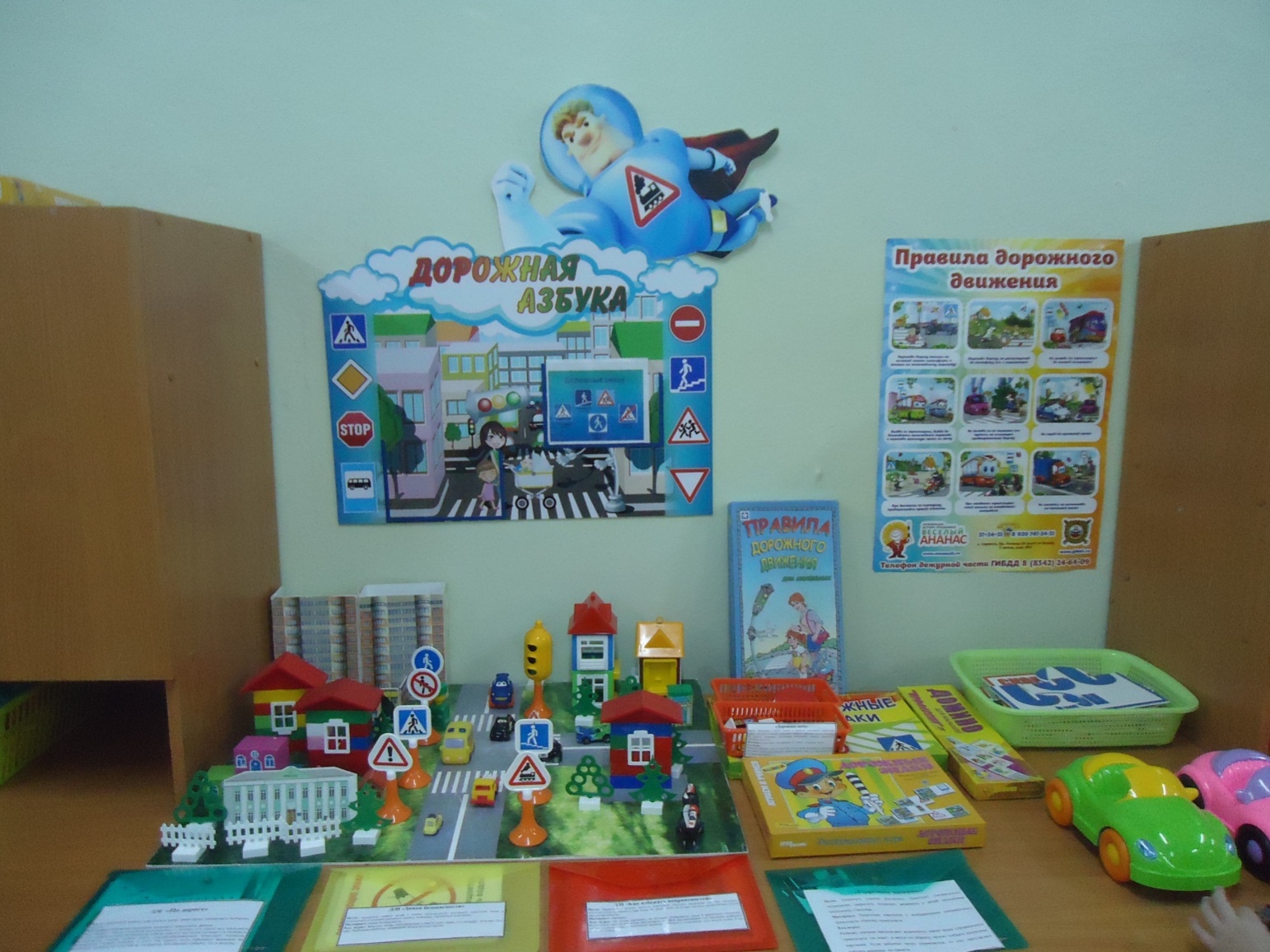 ЦЕНТР ХУДОЖЕСТВЕННОЙ ЛИТЕРАТУРЫ
ЦЕНТР РЕЧЕВОГО РАЗВИТИЯ
ТЕМАТИЧЕСКИЙ ЦЕНТР «МИР ПРИРОДЫ»
ТЕМАТИЧЕСКИЙ ЦЕНТР «ЗДОРОВЬЕ»
ТЕМАТИЧЕСКИЙ ЦЕНТР СЮЖЕТНО-РОЛЕВЫХ ИГР
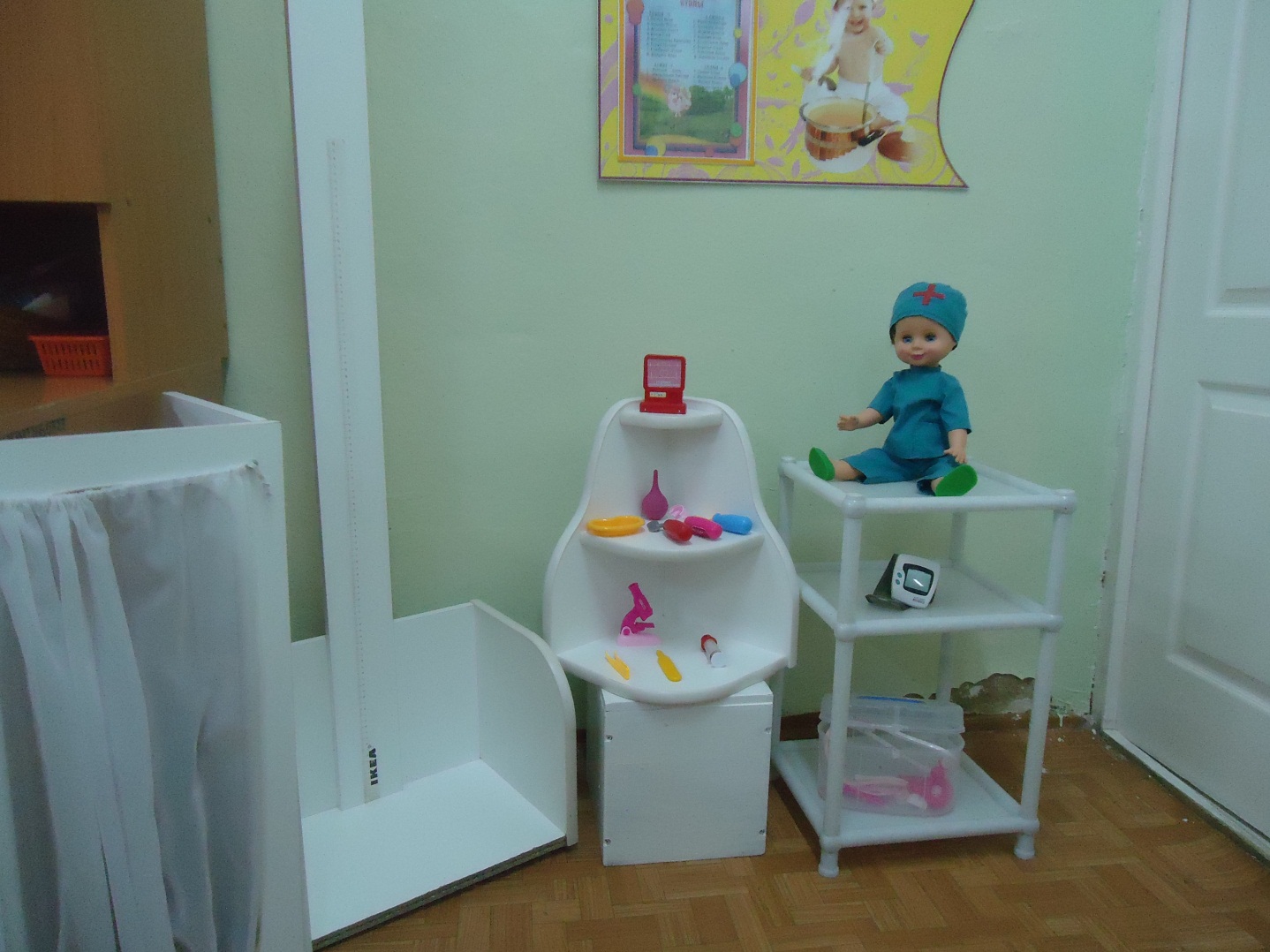 БОЛЬНИЦА
ТЕМАТИЧЕСКИЙ ЦЕНТР СЮЖЕТНО-РОЛЕВЫХ ИГР
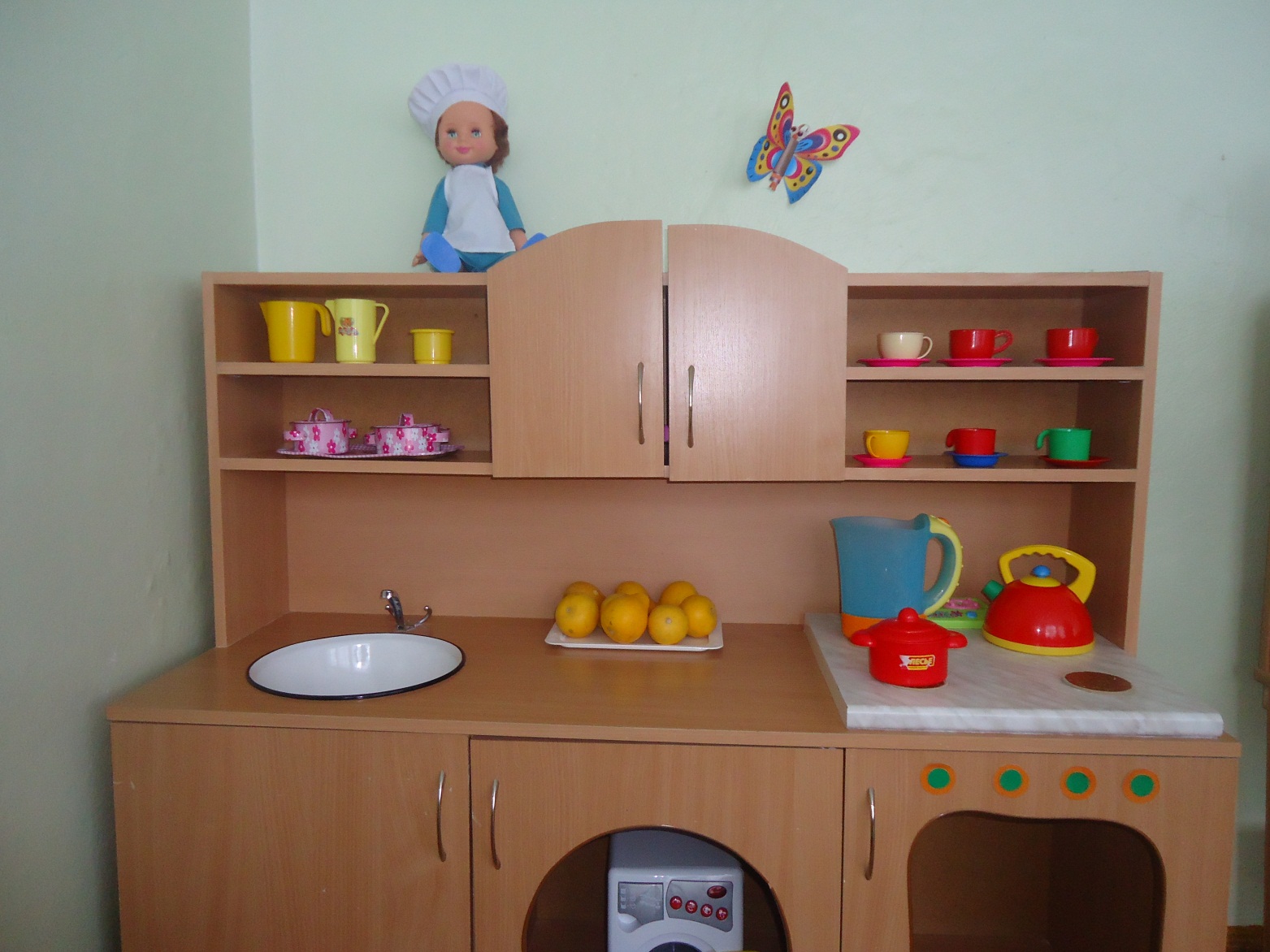 КУХНЯ
ТЕМАТИЧЕСКИЙ ЦЕНТР СЮЖЕТНО-РОЛЕВЫХ ИГР
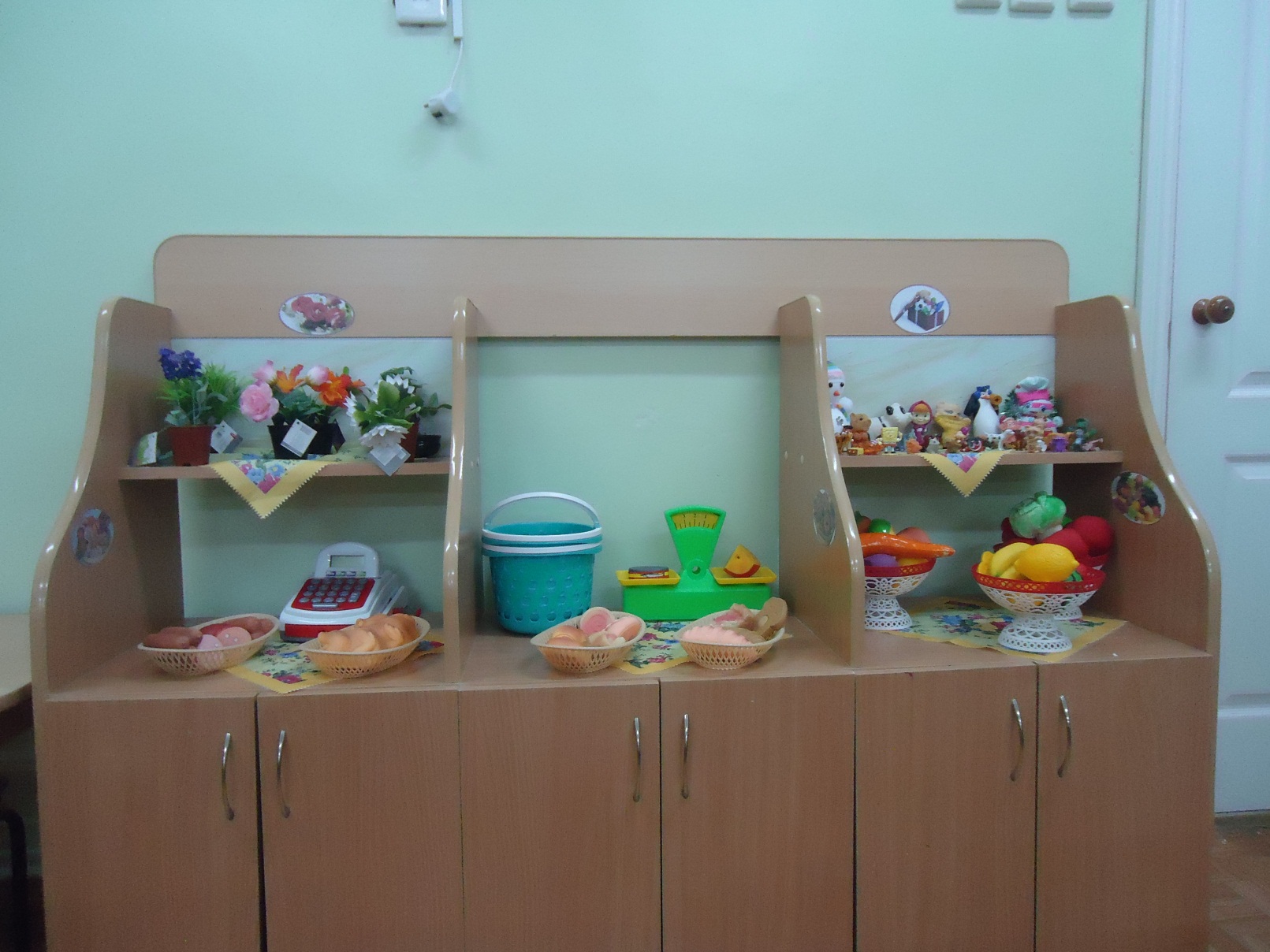 МАГАЗИН
ТЕМАТИЧЕСКИЙ ЦЕНТР СЮЖЕТНО-РОЛЕВЫХ ИГР
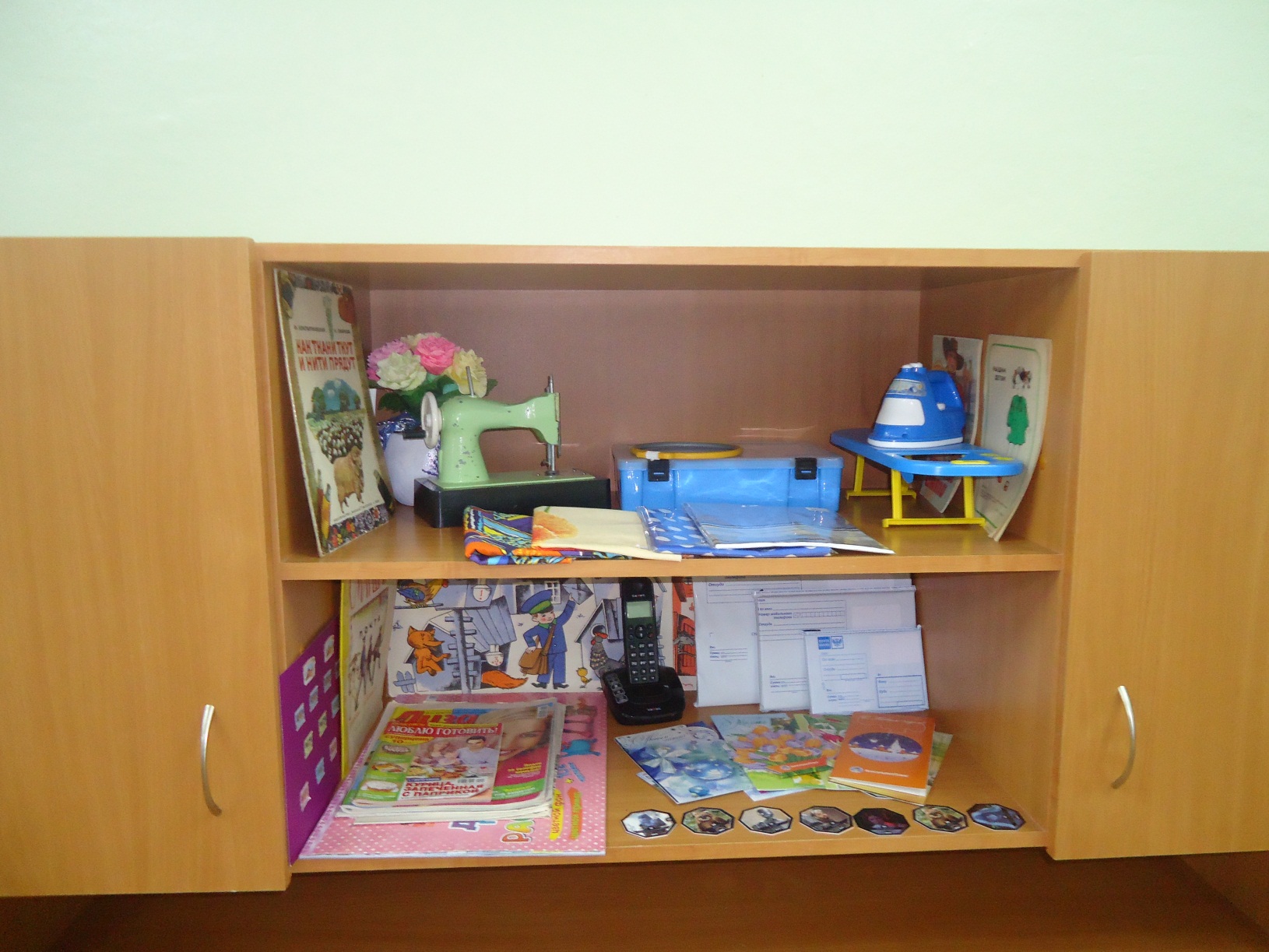 АТЕЛЬЕ, 
ПОЧТА
УГОЛОК ДЕЖУРСТВА
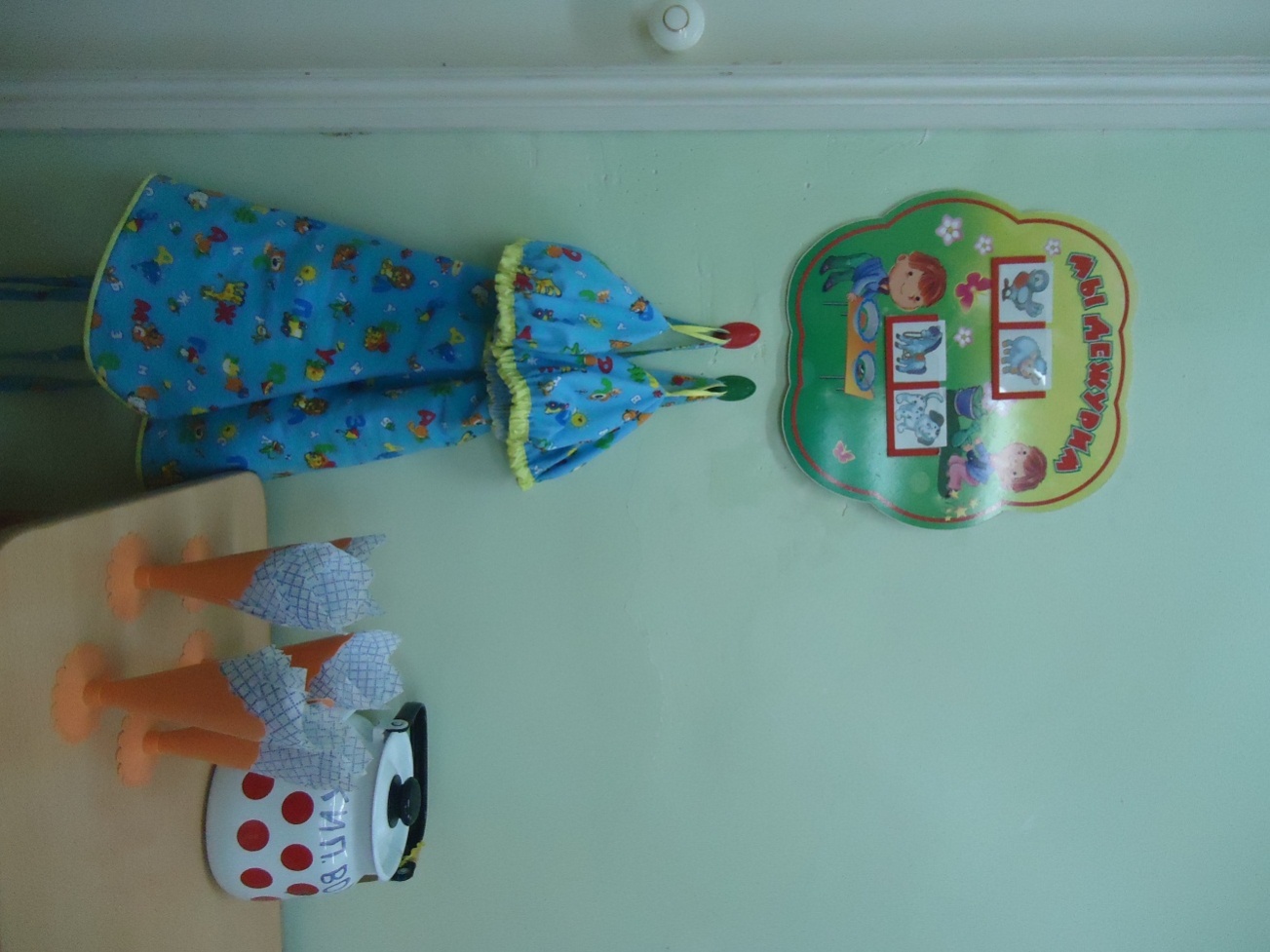 КОМНАТА ГИГИЕНЫ